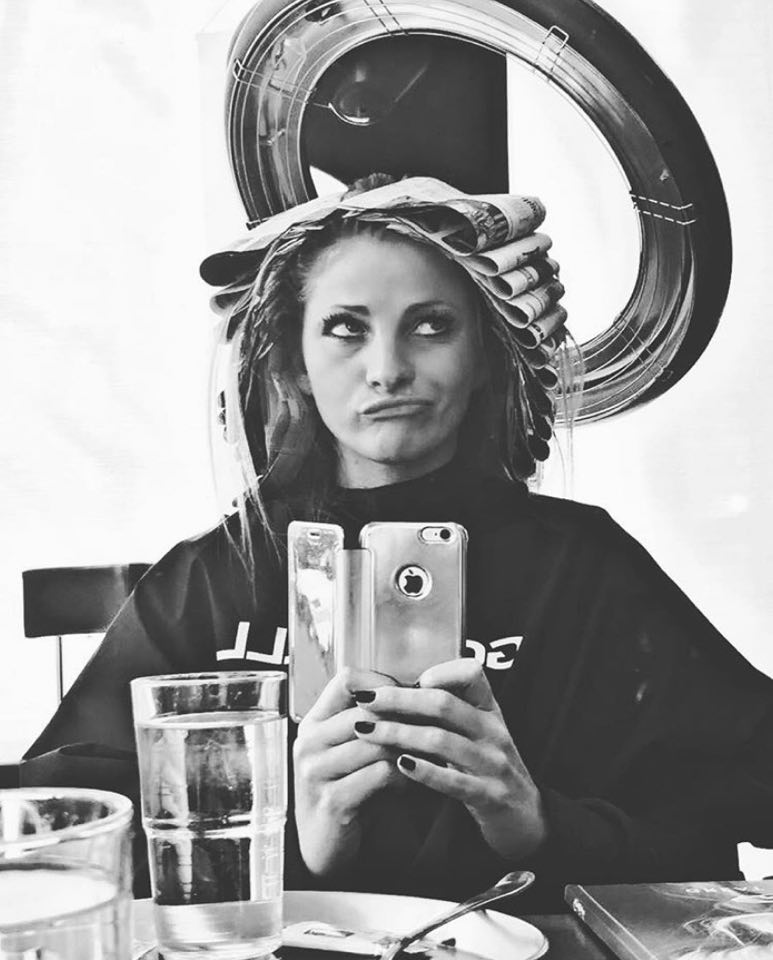 Lissi Weber
Lissi Weber
Kirchgasse 4
97421 Schweinfurt
0972184800
0176 6633 8770

Buchen Sie Ihren Termin online:
www.lissiweber.de
Gutscheinim Wert von5€Wir freuen uns auf Ihren Besuch.
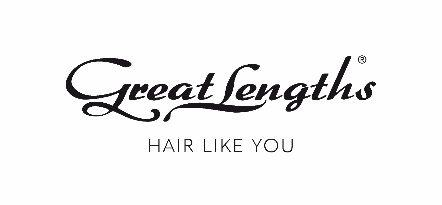 Der Wert des Gutscheins ist nicht gegen Bargeld einlösbar.
Haarverlängerung & Haarverdichtung                           
mit Great Lengths
Damen & Herrenfriseur
Keratinhaarglättung
Balayage 
Dauerwelle 
Wimpernwelle
Lissi Weber
lissiweber_greatlengths
      Lissi Weber – Haarverlängerungen mit Great Lengths
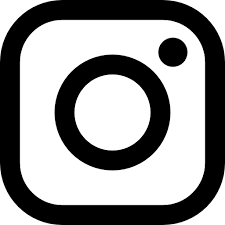 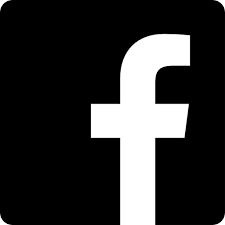 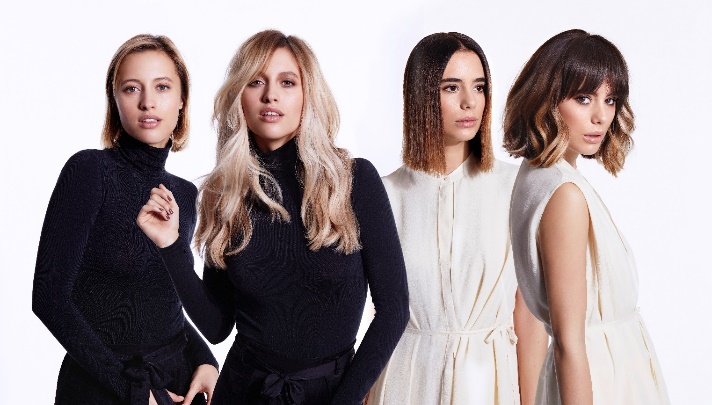 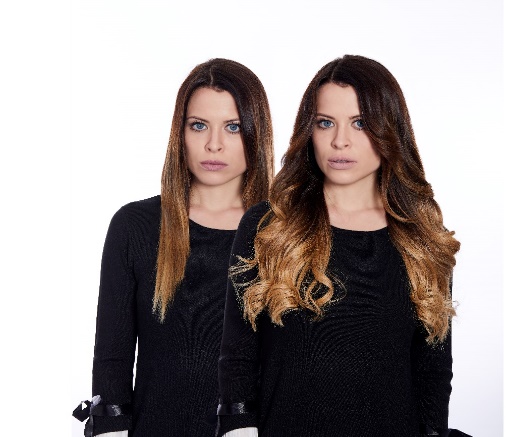 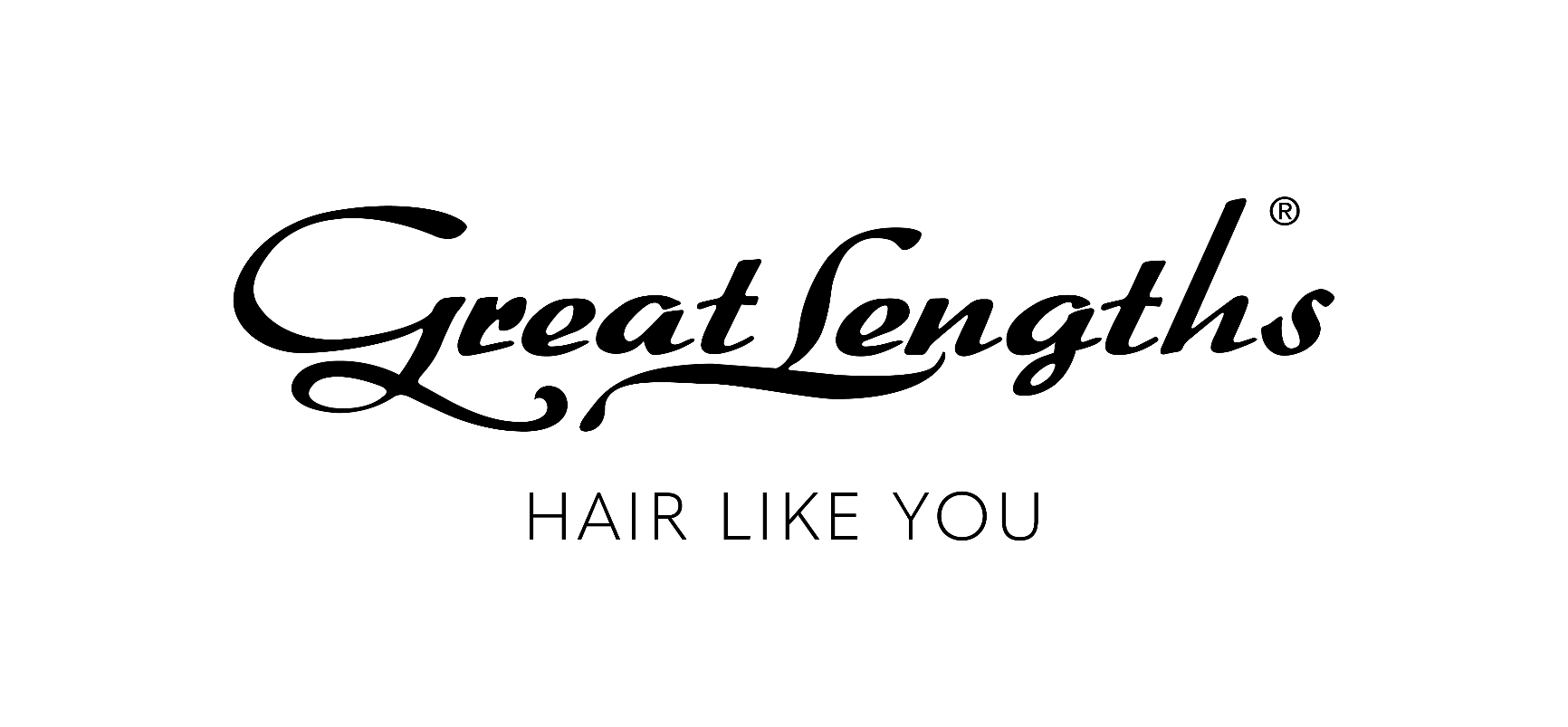